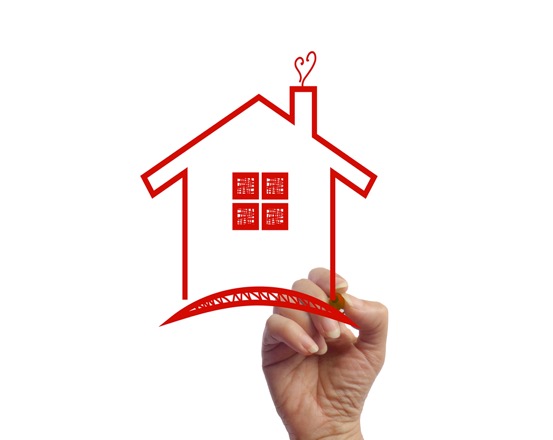 MORTGAGE PROTECTION
PROTECT YOUR MOST IMPORTANT ASSET:  YOUR HOME
YOUR NAME
National Producer Number: YOUR PRODUCER #
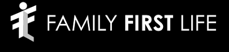 INSERT PHOTO OF
YOUR DRIVER’S LICENSE
INSERT PHOTO OF
YOUR STATE LICENSE
INSERT PHOTO OF
YOUR BUSINESS CARD
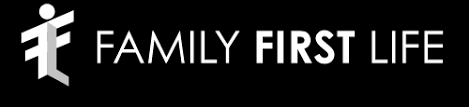 State License and Photo I.D.
WHAT I DO
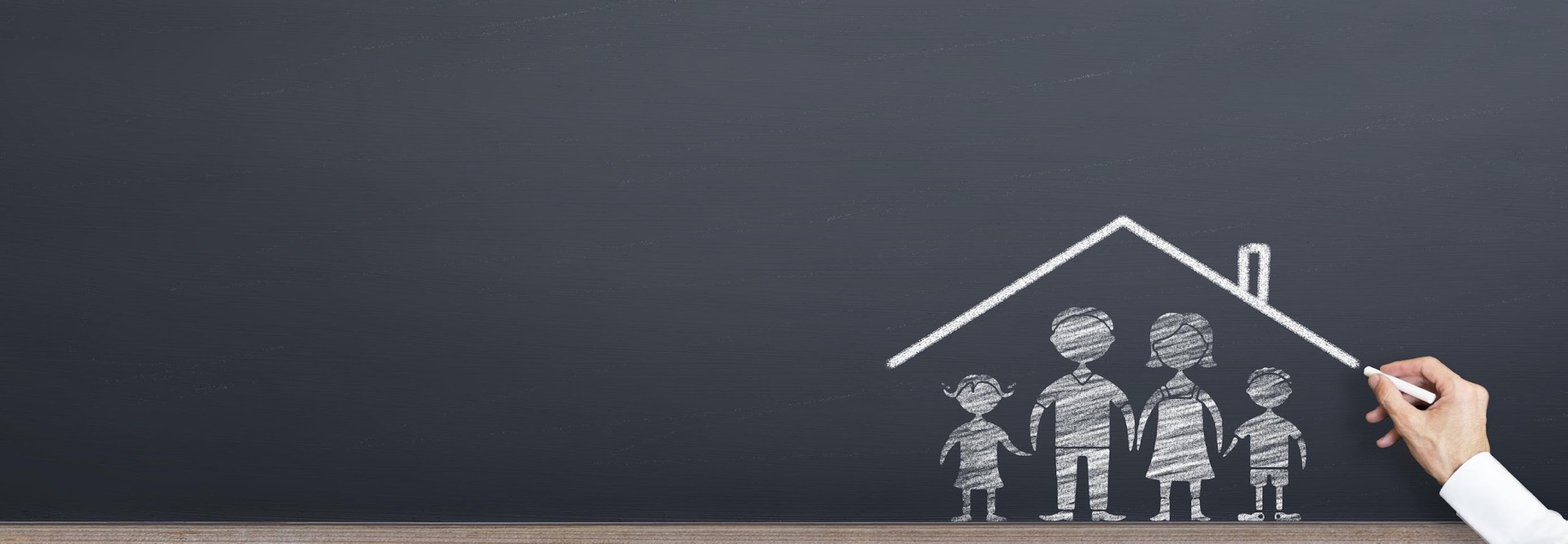 Life
Mortgage Protection
Term, Universal and Whole
Final/Burial Expenses
Accidental

Health
Dental
Disability
Medicare Supplemental
Long Term Care
Critical Illness
Asset Strategies
Annuities
Indexed Universal Life
College Tuition
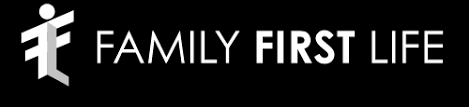 WHY I DO THIS
INSERT PHOTO OF
YOUR “WHY”

(Your Family, Your Dogs, Your Church, etc.)
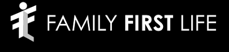 WHAT WE WILL DO
Go Through The Health Information
Review Financial Need
Options Available
Help Apply With The Carrier
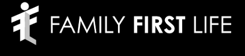 HEIGHT AND WEIGHT?

TOBACCO/NON-TOBACCO?

DIABETES? 
(DIAGNOSIS DATE, MEDS, INSULIN, COMPLICATIONS)

CANCER?
(DIAGNOSIS DATE, MEDS, LAST TAKEN)

HIGH BLOOD PRESSURE?
(HOW MANY MEDS, HOSPITALIZED)

HEART ISSUES?
(BLOOD THINNERS, STENT, A-FIB, HEART ATTACK)

LUNG ISSUES?
(COPD, CHRONIC ASTHMA, MEDS)

STROKE?
(DIAGNOSIS DATE AND MEDS)

SLEEP APNEA?
(FOR SNORING, ON OXYGEN)
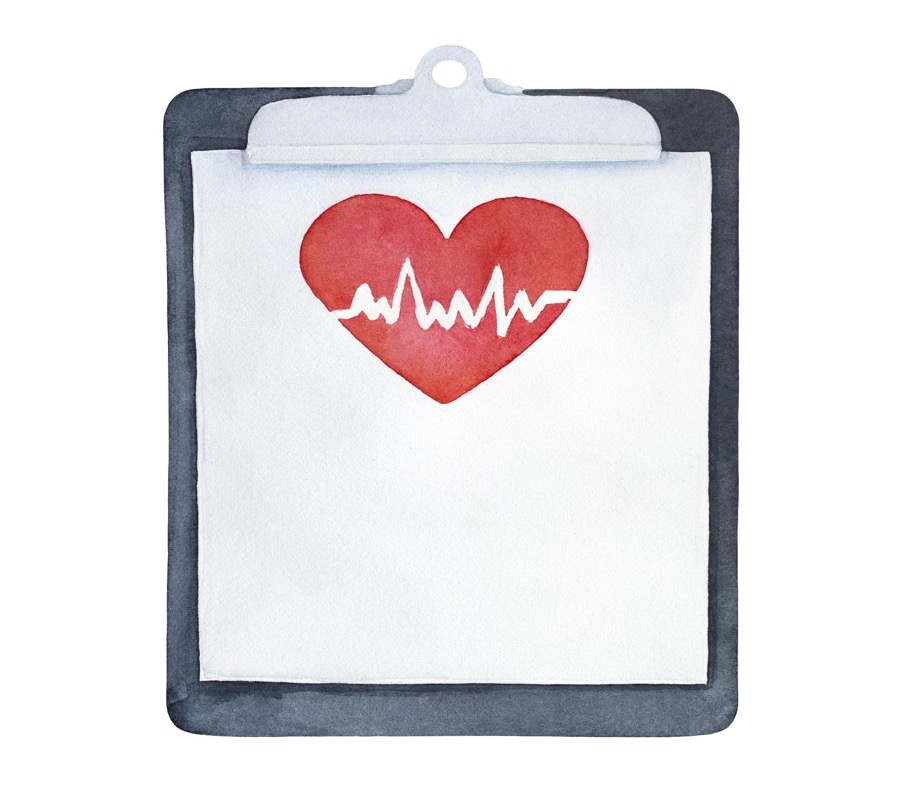 WHAT HEALTH QUESTIONS?
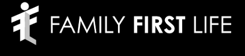 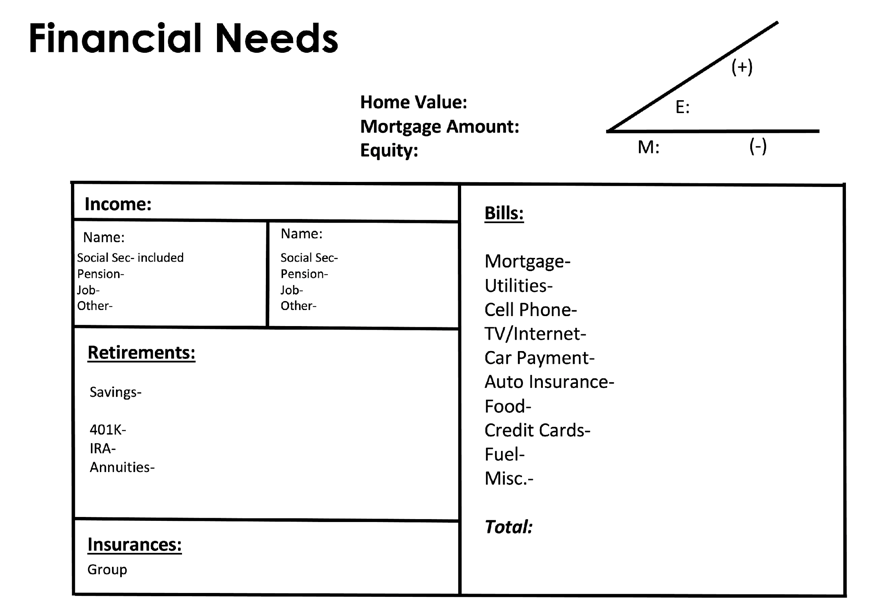 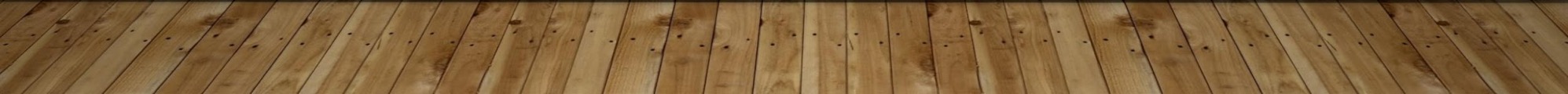 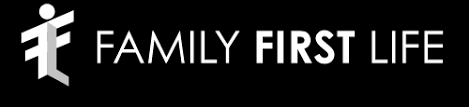 30 yr. =
15 yr. =
CLIENT
NAME
CLIENT
NAME
WHAT OPTIONS?:
30 yr. =
15 yr. =
OPTION #1                               Full Mortgage $300,000
30 yr. =
15 yr. =
30 yr. =
15 yr. =
30 yr. =
15 yr. =
OPTION #2                               Half Mortgage $150,000
6 mos =
9 mos =
12 mos=
30 yr. =
15 yr. =
OPTION #3                              Equity Protection
CLIENT
NAME
CLIENT
NAME
WHAT OPTIONS AVAILABLE::
OPTION #1                               Full Mortgage $300,000
30 yr. = 130
15 yr. = 95
30 yr. = 230
15 yr. = 130
30 yr. = 85
15 yr. = 52
30 yr. = 92
15 yr. = 63
OPTION #2                               Half Mortgage $150,000
6 mos = 65
9 mo = 82
12 mos= 98
6 mos = 72 
9 mos = 94
12 mos= 102
OPTION #3                              Equity Protection